«Правила дорожные детям знать положено»
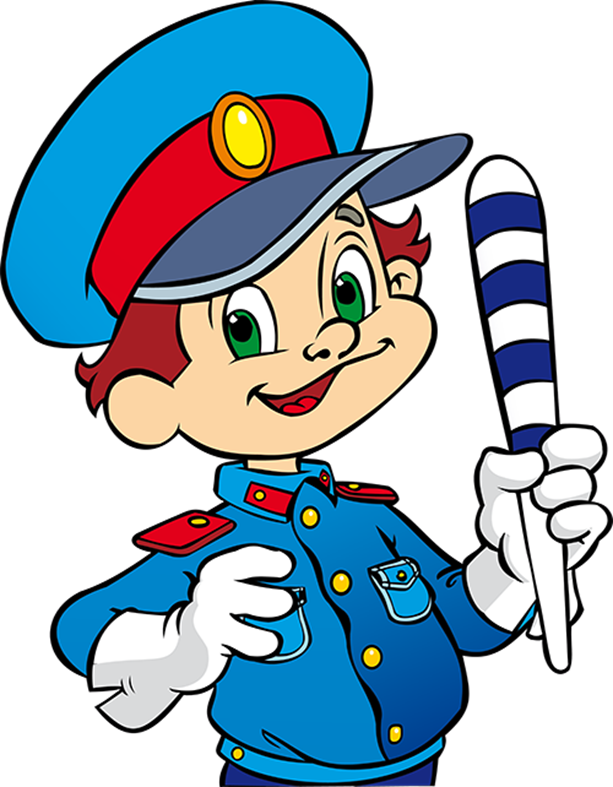 С
наиболее частые нарушения
детей
-
пешеходов:
1.   Переход улицы
перед близко идущим транспортом.
-
2.   Неожиданный выход на дорогу из
за транспорта, деревьев,
укрытия.
3.   Переход дороги в неустановленном месте.
Чтобы избежать беды на дорогах и улицах,
знайте:
1.   Никогда не переходите улицу наискосок, а только под
прямым углом к дороге.
2.   Не переходите улицу на красный, желтый свет.
3.   Не спешите при переходе улицы.
4.   Выходите из автобуса, трамвая впереди ребёнка.
5.   Изучите путь вместе с ребёнком от дома до садика, школы.
6.   Объясняйте свои действия пр
и переходе улицы ребенку.
7.   Крепко держите за руку ребёнка.
8.   Не разрешайте ребёнку переходить улицу впереди себя.
9.   Не выходите с ребёнком на дорогу из
-
за стоящих машин,
кустов.
Побеседуйте с детьми на темы
:
1.   Что такое перекрёсток и как его
переходить?
2.   Где и как ходить по дороге, если нет тротуара?
3.   Где можно, а где нельзя кататься на лыжах, санках,
велосипеде, играть в подвижные игры?
4.   Как обходить трамвай, автобус?
5.   Почему нельзя переходить улицу перед близко идущим
транс
портом?
6.   Где ожидать автобус, троллейбус?
7.   Как входить и выходить из общественного транспорта?
Безопасность ребенка на улице
Готовя своего ребенка самостоятельно ходить в школу или
кататься на велосипеде во дворе дома, вы должны обойти с ним
весь
двор, отмечая потенциально опасные места, например
заброшенный дом, плохо освещенное место, высокий кустарник.
Заключите договор с ребенком, согласно которому он будет
двигаться только по согласованному с вами безопасному
маршруту, не будет нигде срезать
путь, особенно на пустынных
участках. Этот договор
—
основа уличной безопасности.
Ребенок должен запомнить следующие
правила
1. Не выходить на улицу без взрослых.
2. Не играть на тротуаре около проезжей части.
3. Переходить дорогу только по пешеходному
переходу на
зеленый сигнал светофора.
4. Ездить на велосипеде в городе только там, где нет
автомобилей (на закрытых площадках и в других безопасных
местах).
5. Маленькие дети должны кататься на велосипеде только в
присутствии взрослых; детям старшего возр
аста даже в
присутствии взрослых не следует ездить на велосипеде по
тротуару, так как они будут мешать пешеходам, могут наехать
на маленького ребенка, сбить пожилого человека, толкнуть
коляску с малышом.
6. Быть внимательным, но не сверхосторожным и не тру
сливым.
7. Хорошо знать все ориентиры в районе своего дома.
8. Ходить посередине тротуара, не приближаясь к кустам и
дверям, особенно заброшенных домов.
9. Знать все безопасные места, где можно укрыться и получить
помощь.
манерой поведения
10. Не привлекать к себе внимание